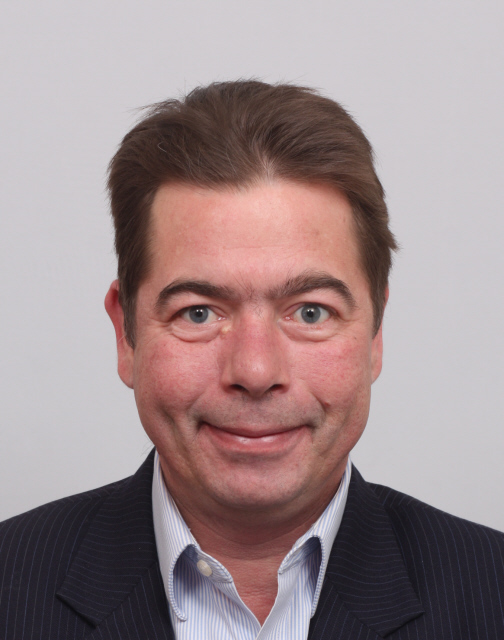 Lars MennenEmail: werk@larsmennen.nlTelefoon: 06 53 63 99 60
Opleiding en ervaring

Gewenste functies 

Eigenschappen

Overige informatie
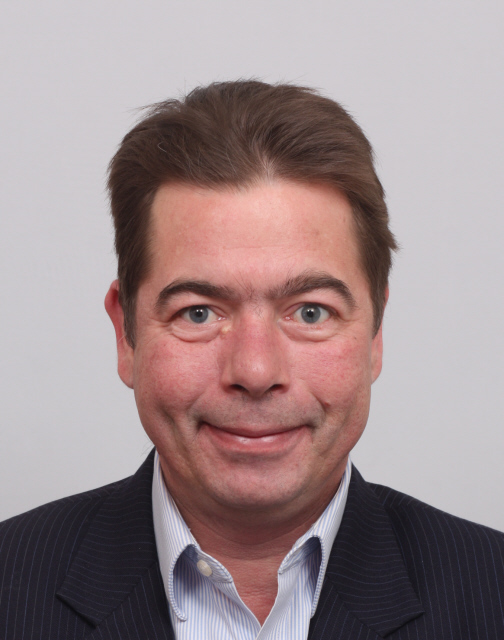 Opleiding en ervaring
1982 – 1988 VWO, Carolus Borrumeus College Helmond
1988 - 1995 Erasmus Universiteit Rotterdam
Daarna Diverse Oracle cursussen (Database, Designer, E-business suite)

Ordina finance, Dedicate (maatwerk, database-beheer)
SQL integrator, Allseas, Cisco, DPA financial people (implementatie, support en maatwerk-ontwikkeling.
Vrijwilligerswerk
werk@larsmennen.nl
06 53 63 99 60
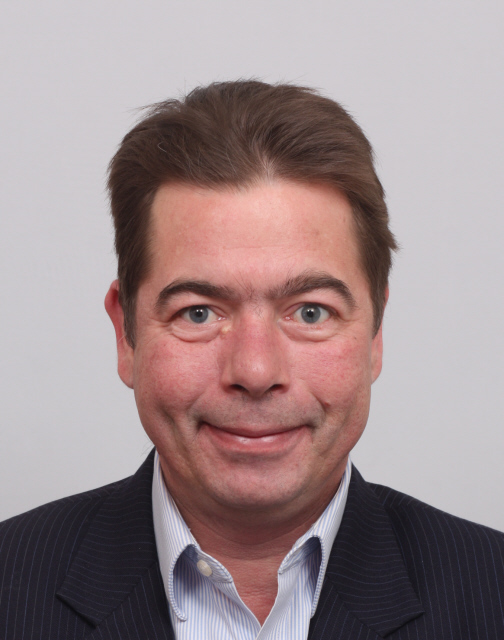 Gewenste functies:
Implementatie-consultant
Support consultant
Financieel administratief medewerker
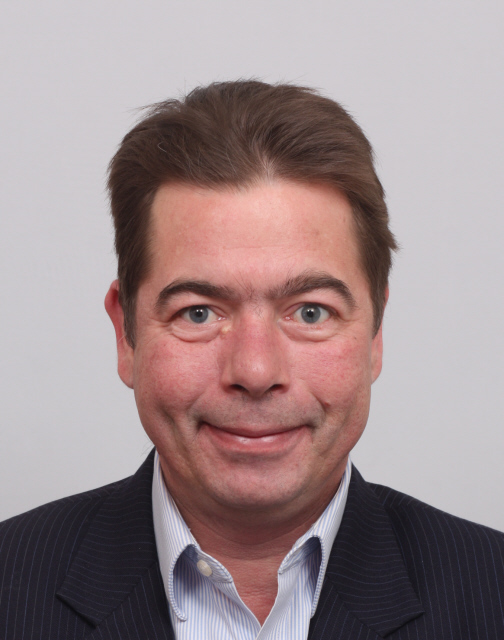 Eigenschappen
Leergierig
Flexibel
Eigenwijs
Sociaal
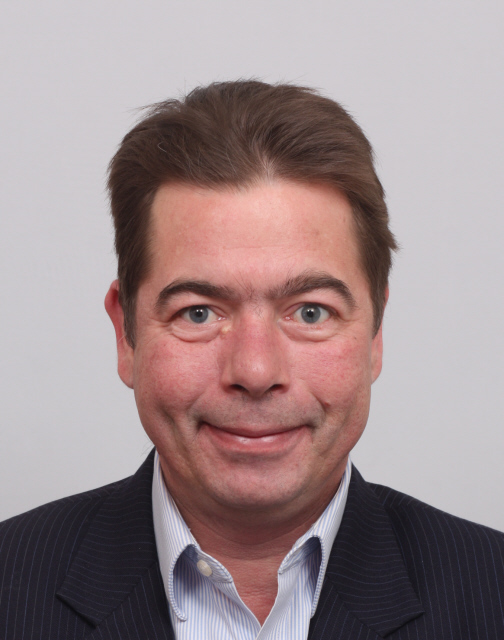 Overige informatie
Geboorteplaats: Helmond
Geboortedatum: 15 december 1969
Woonplaats: Weert

Blogger
Twitteraar
werk@larsmennen.nl
06 53 63 99 60